ПОРТФОЛИО
ВОСПИТАТЕЛЯ
КУРАЛЕВОЙ АЛЁНЫ ЮРЬЕВНЫ
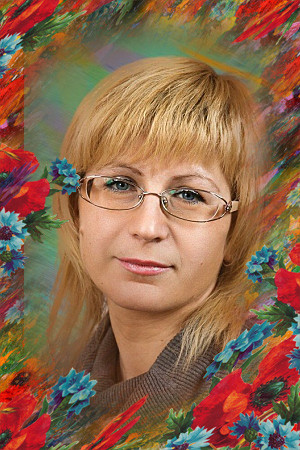 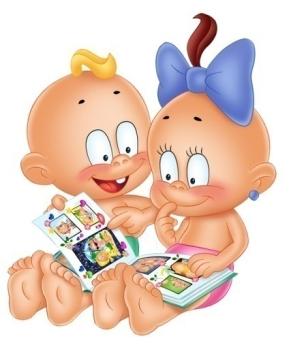 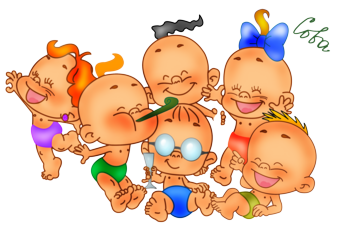 МК ДОУ «ЯСЛИ-САД» №27
г. ЯЛТА
Здравствуйте, это Я!
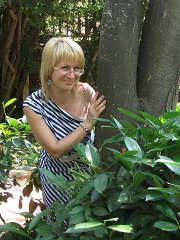 ДАТА РОЖДЕНИЯ -
26.04.1981г
СТАЖ РАБОТЫ -
12  ЛЕТ
ПЕРВАЯ КВАЛИФИКАЦИОННАЯ КАТЕГОРИЯ
МЕСТО РАБОТЫ  - МК ДОУ «ЯСЛИ-САД№27»
ГРУППА «СКАЗКА»
Жизненное кредо
Ты маленький ребенок, я – большой. Вот вам моя представьте педагогика. 
    Тебе со мной, а мне с тобою хорошо – у педагогики моей простая логика.
ОБРАЗОВАНИЕ
КРЫМСКИЙ ГОСУДАРСТВЕННЫЙ ГУМАНИТАРНЫЙ ИНСТИТУТ   2002Г
ПОЛНОЕ ВЫСШЕЕ ОБРАЗОВАНИЕ ПО СПЕЦИАЛЬНОСТИ «НАЧАЛЬНОЕ ОБУЧЕНИМЕ. ДОШКОЛЬНОЕ ВОСПИТАНИЕ»
КВАЛИФИКАЦИЯ «УЧИТЕЛЬ НАЧАЛЬНЫХ КЛАССОВ, ВОСПИТАТЕЛЬ ДЕТЕЙ ДОШКОЛЬНОГО ВОЗРАСТА»
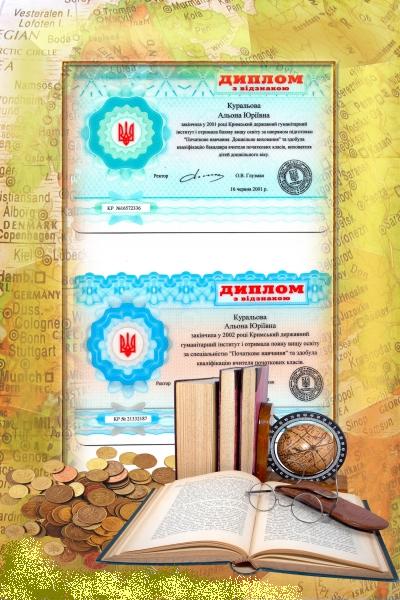 Курсы повышения      квалификации
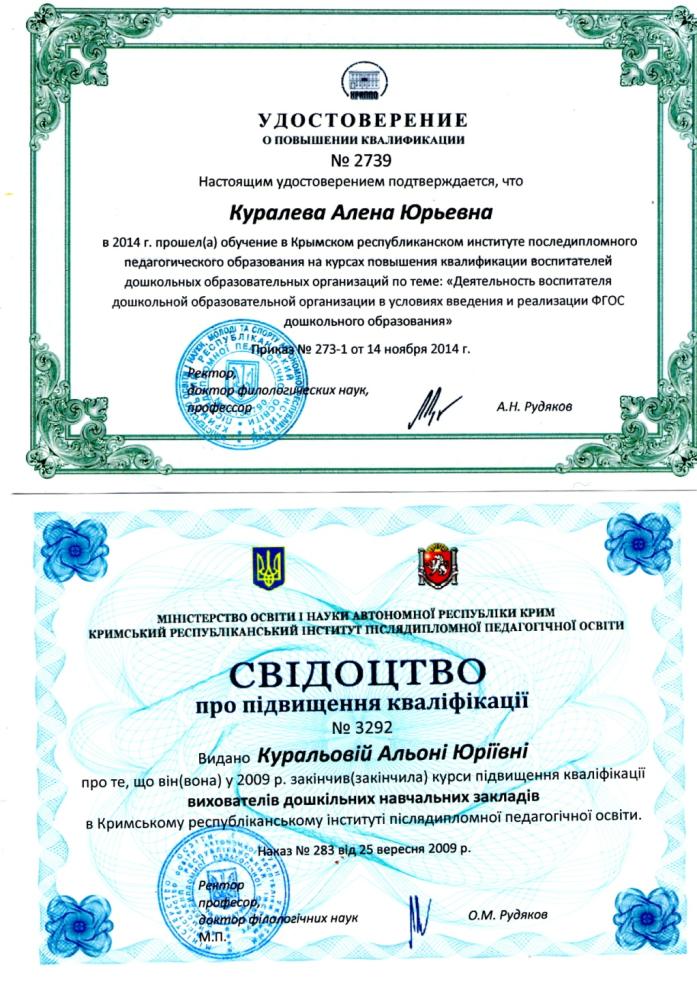 ВЕБИНАРЫ
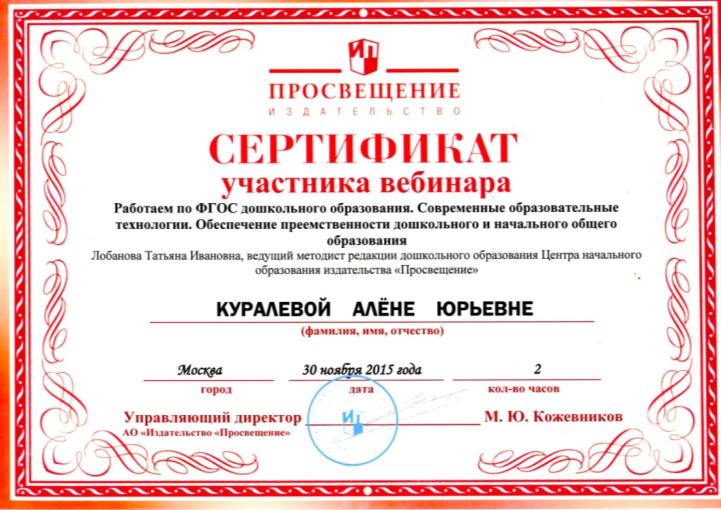 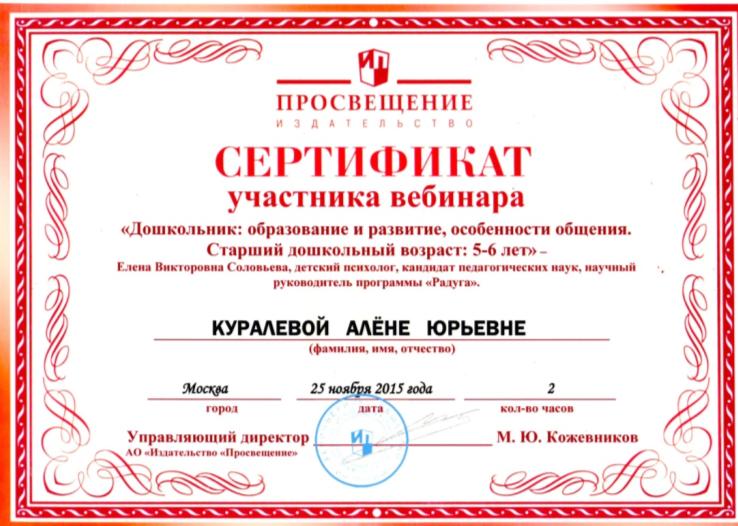 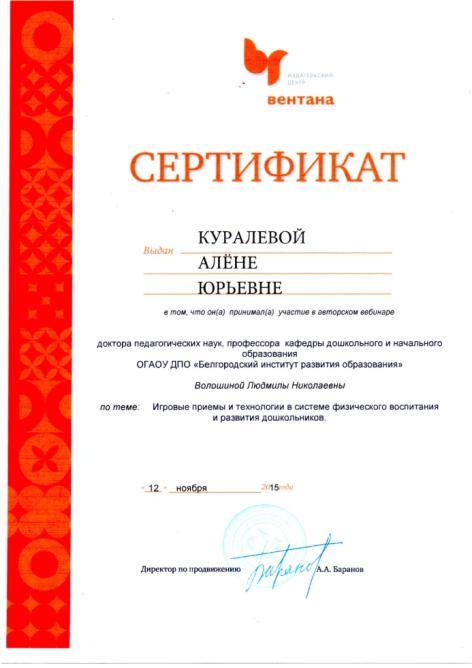 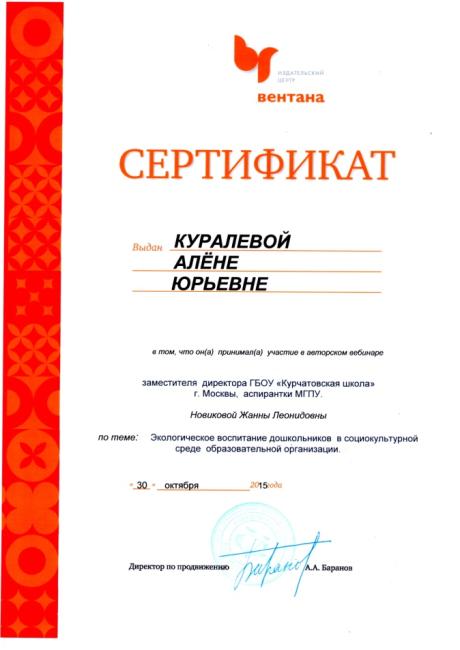 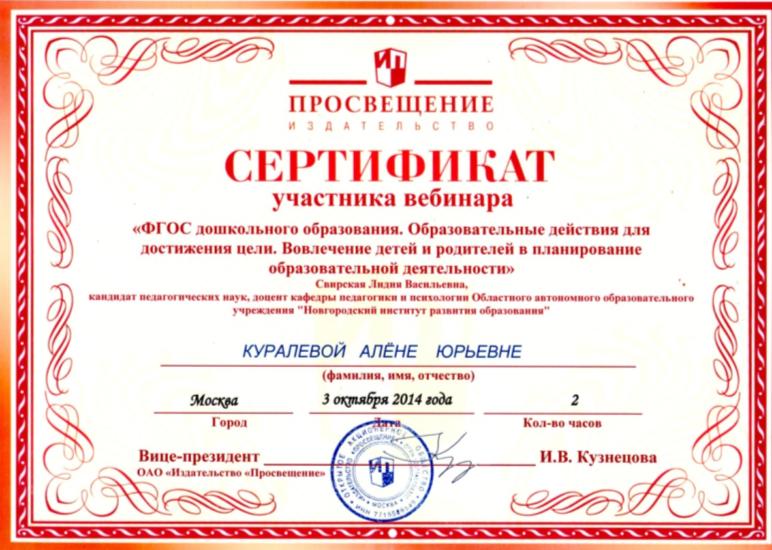 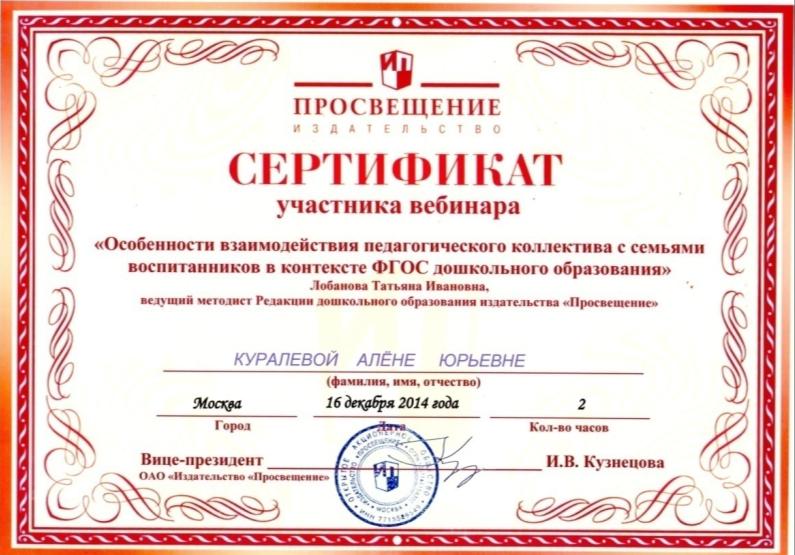 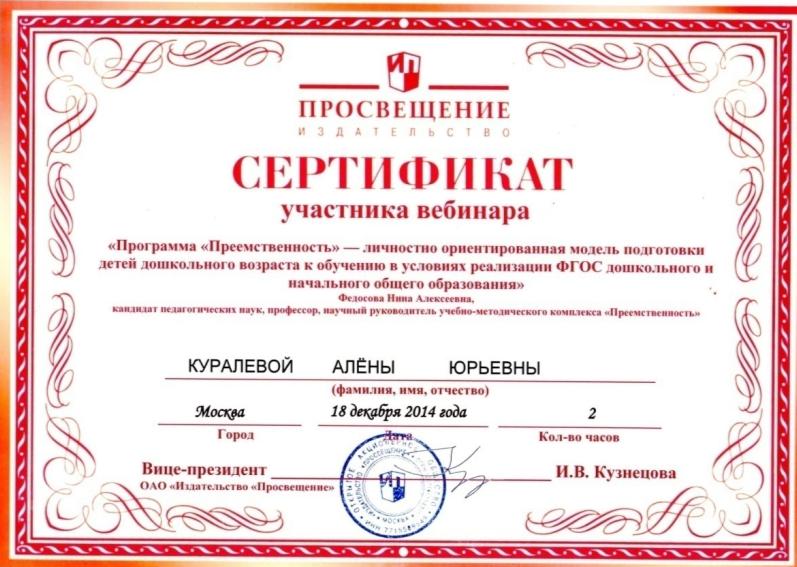 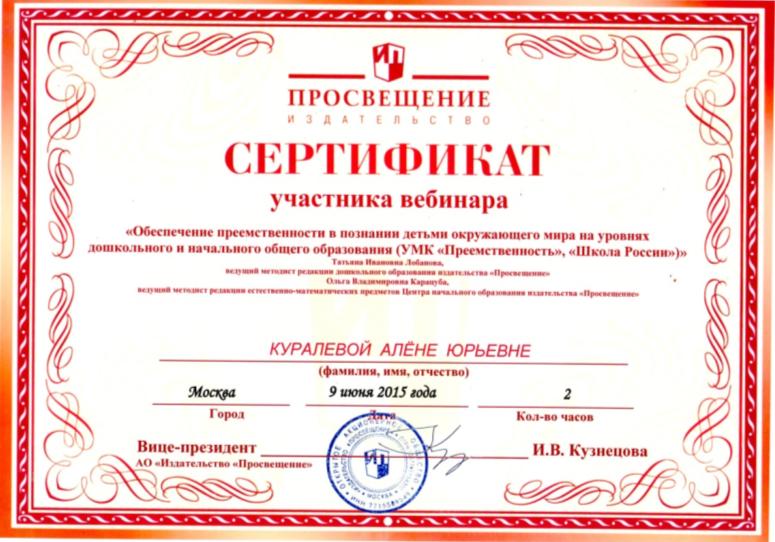 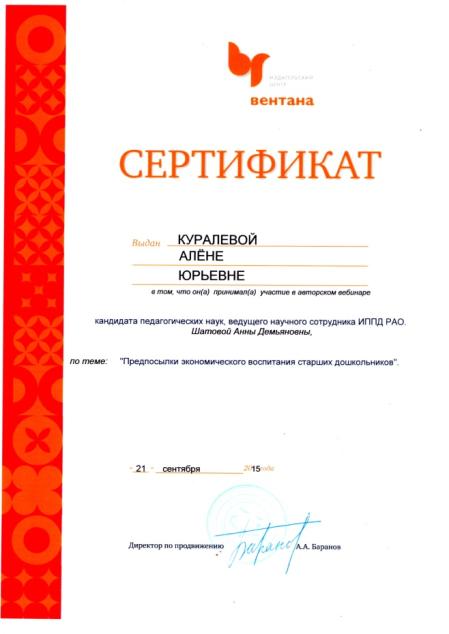 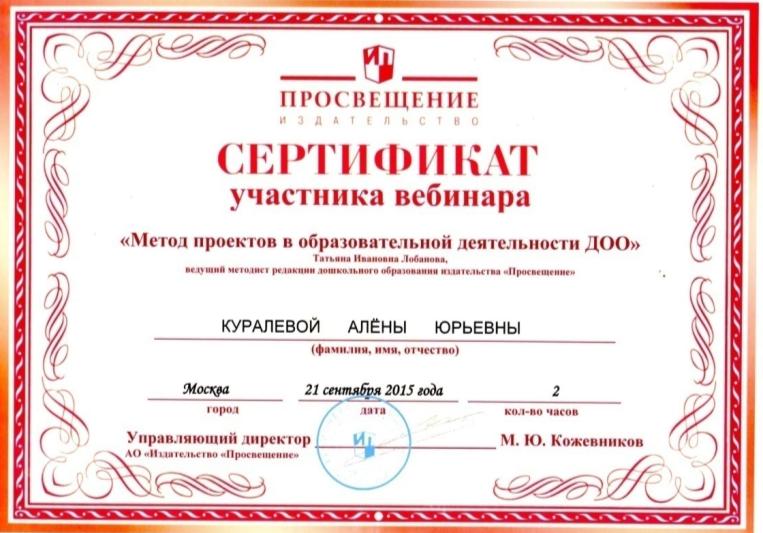 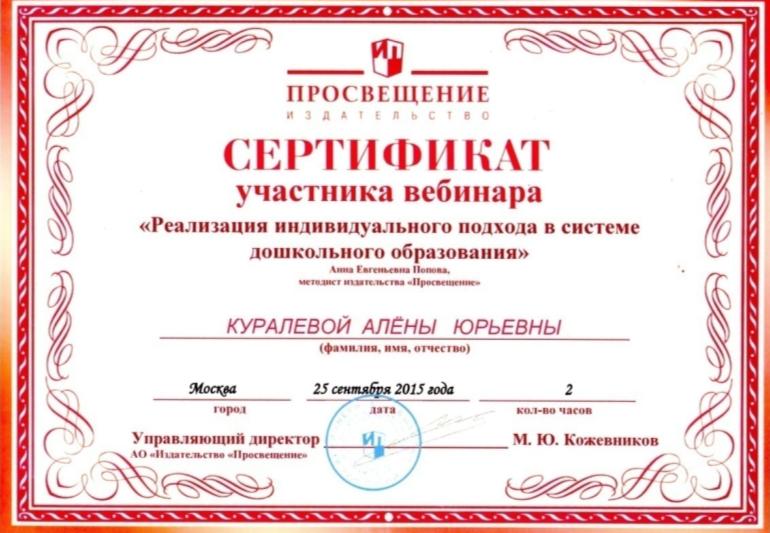 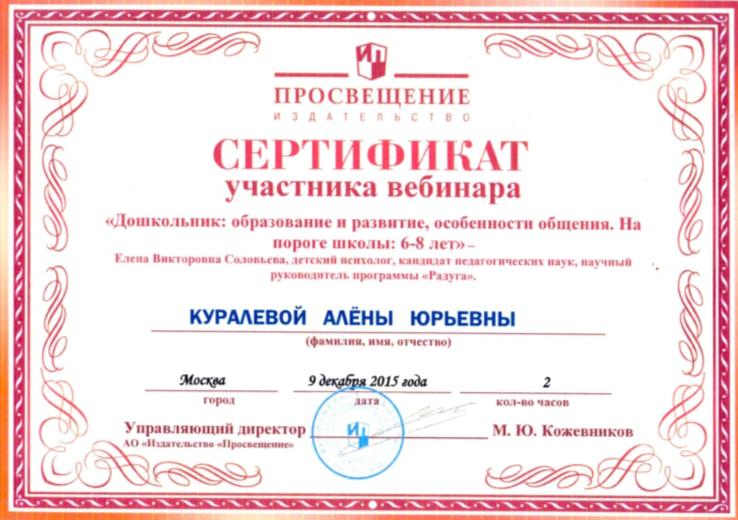 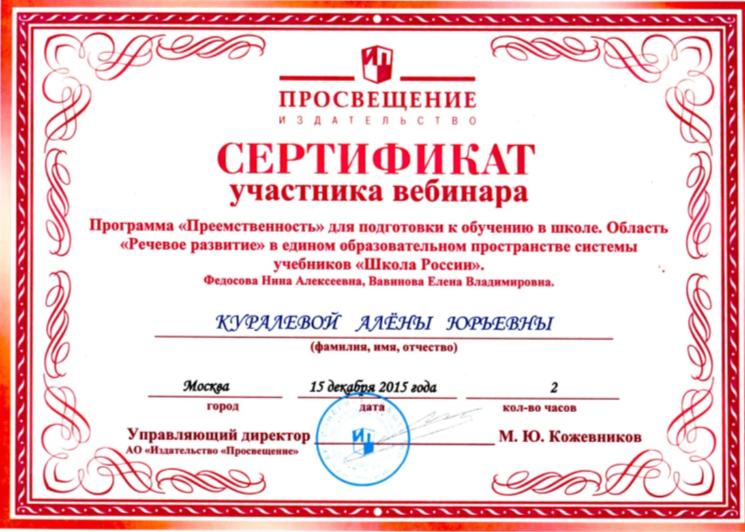 МОЁ ПЕДАГОГИЧЕСКОЕ КРЕДО
« Педагог – он вечно созидатель.
Он  жизни учит и любви к труду.
Я педагог, наставник, воспитатель.
За что благодарю свою судьбу».
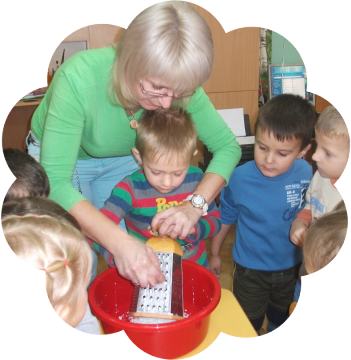 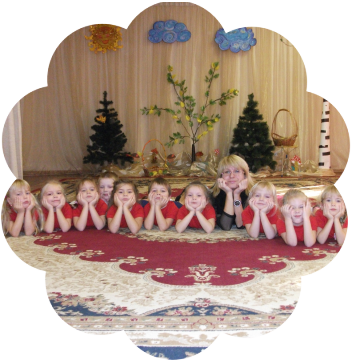 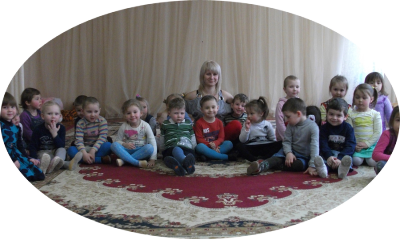 Моё педагогическое эссе
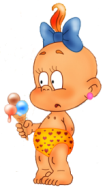 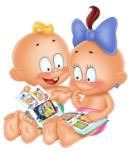 На земле каждый день рождается множество людей, но лишь единицы становятся знаменитыми. Возможно, мне не суждено совершить подвиг, стать всемирно известной, сделать великое открытие или полететь в космос, но мне это и не важно. Мне важно, что люди доверили мне самое дорогое, что у них есть – своих детей, которые вырастут и непременно внесут свой посильный вклад во благо нашей Земли, а кто-то из них, может быть, станет знаменитым и даже совершит подвиг. А я буду знать, что в этом есть и моя заслуга, так как я вложила в каждого своего воспитанника свой труд, частичку своей души и сердца.
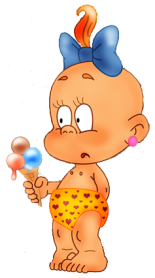 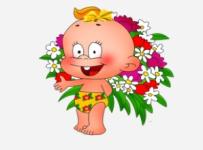 Мои принципы 
работы:
- не быть назойливой: у каждого свой мир интересов и увлечений;- детям больше самостоятельности и права выбора;- не развлекательность, а значимость и увлечение, как основа эмоционального тона деятельности;- «скрытая»  дифференциация воспитанников по учебным возможностям, интересам, особенностям и склонностям;
- уметь вставать на позицию ребенка, видеть в нем личность, индивидуальность;
- помогать ребенку быть социально значимым и успешным;
- предоставляешь требования к воспитанникам, проверь, соответствуешь ли им сам;- все новое – это интересно!
ПРОФЕССИОНАЛЬНАЯ
 ДЕЯТЕЛЬНОСТЬ
ПЕРСОНАЛЬНЫЙ САЙТ
Web – адрес сайта:          http://nsportal.ru/alyona-kuraleva
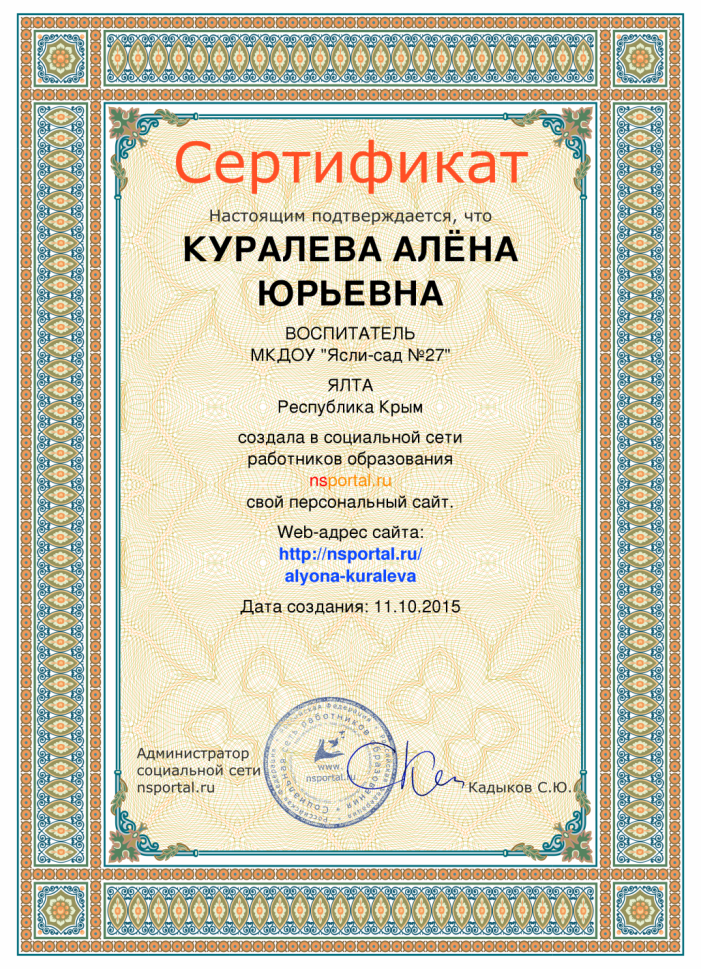 ПЕРСОНАЛЬНЫЙ САЙТ
И  СТРАНИЦА  НА САЙТЕ
Страница  -  http://www.maam.ru/users/7154208
Сайт – 10819.maam.ru
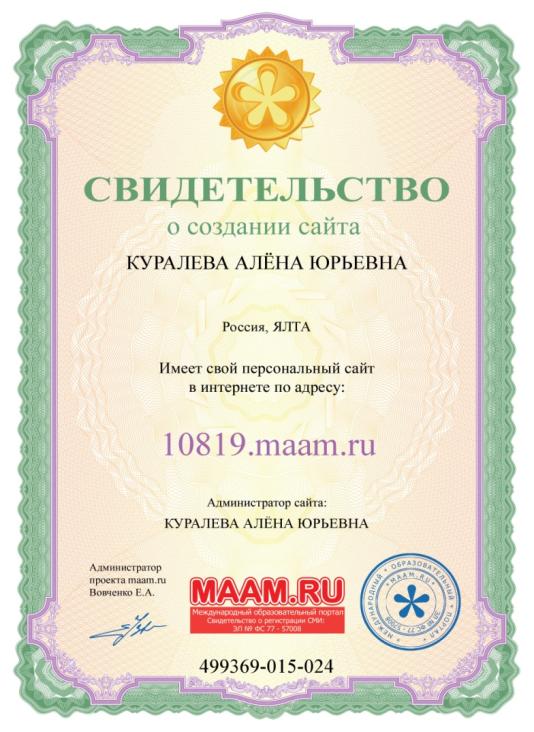 МОИ   ПУБЛИКАЦИИ
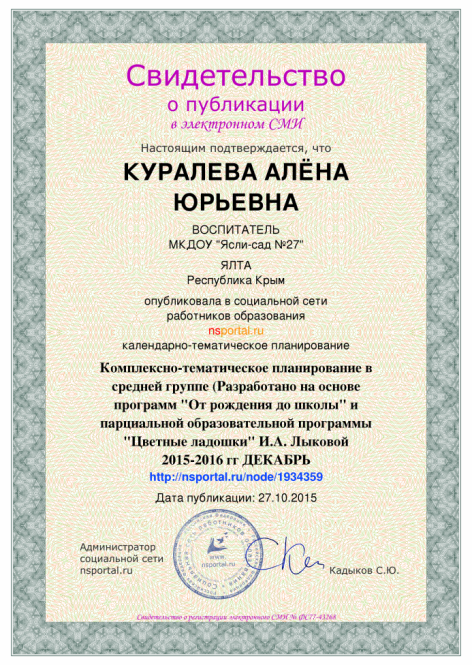 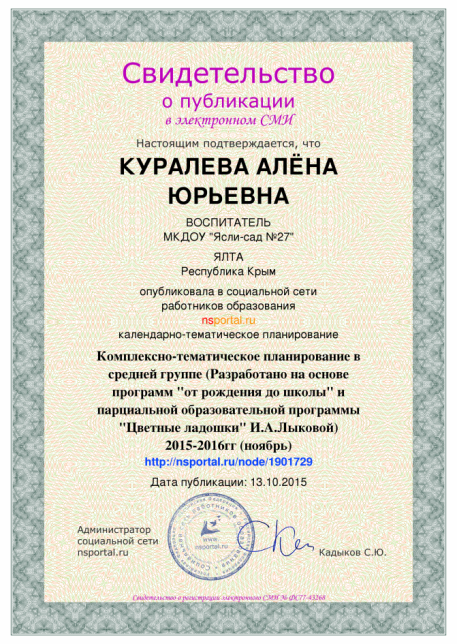 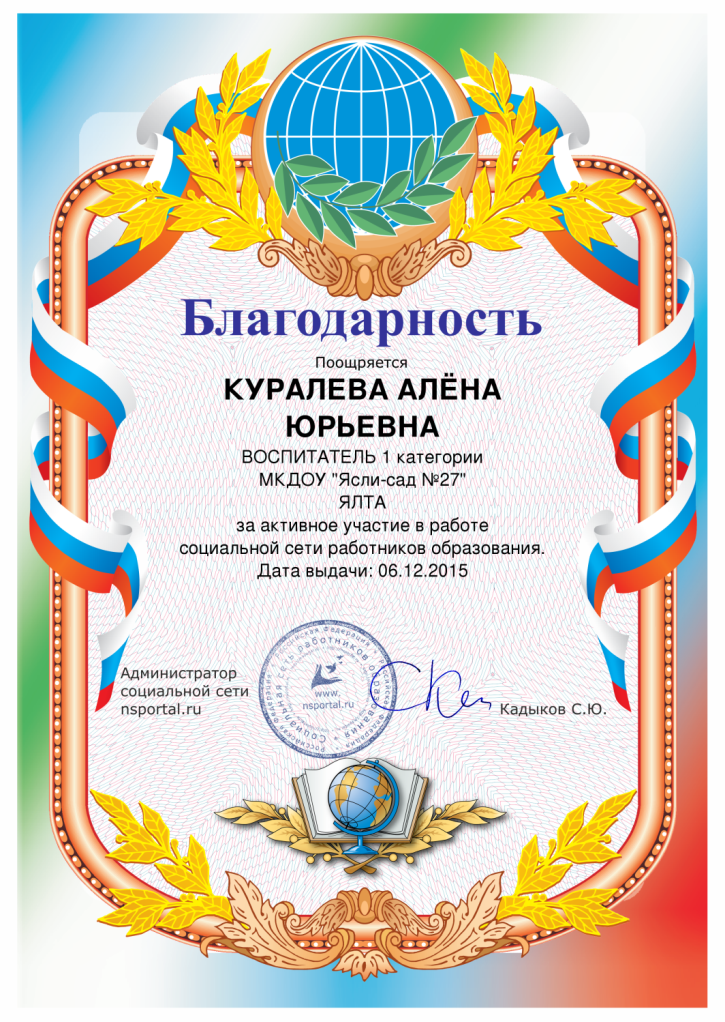 УЧАСТИЕ  В 
КОНКУРСАХ
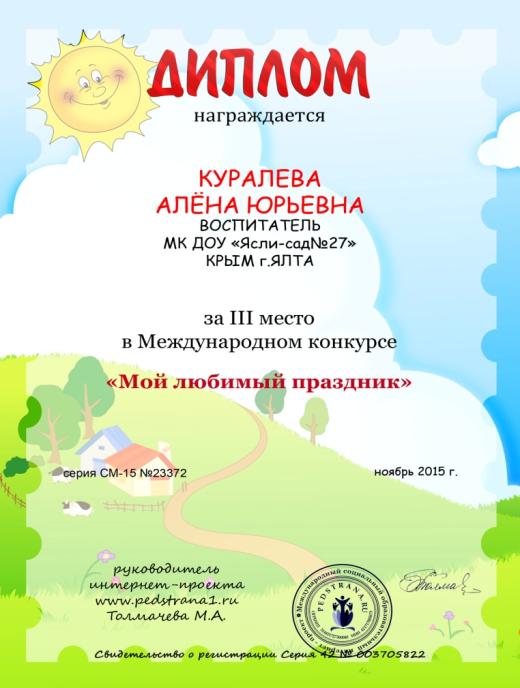 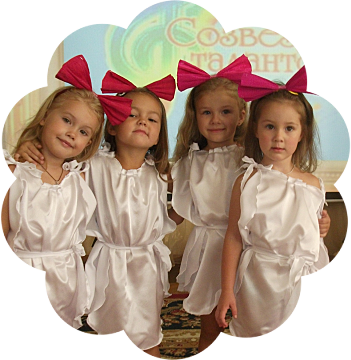 ИМЕННО ЭТО ФОТО ЗАНЯЛО 3 МЕСТО 
            НА     ФОТОКОНКУРСЕ  
          «МОЙ ЛЮБИМЫЙ ПРАЗДНИК»
                                                               НОЯБРЬ   2015
В  2011 – 2012гг – УЧАСТВОВАЛА      В КОНКУРСЕ «УЧИТЕЛЬ ГОДА»  В     НОМИНАЦИИ  
          «ВОСПИТАЬЕЛЬ ГОДА»
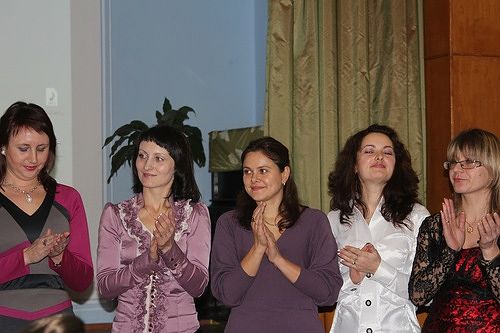 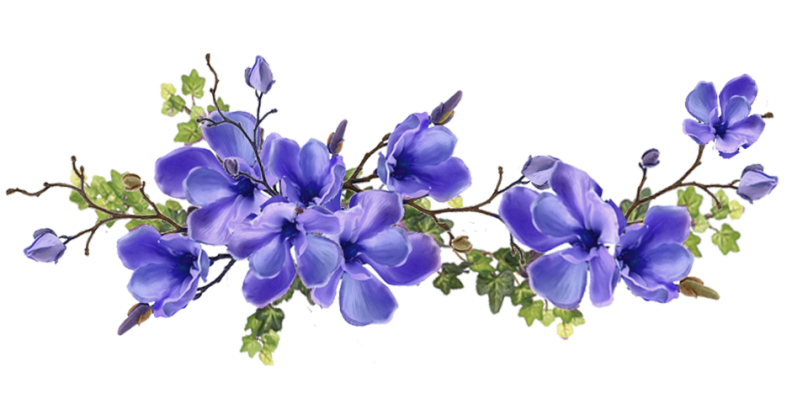 В 2015г ГРУППА «СКАЗКА» ПРИНИМАЛА АКТИВНОЕ  УЧАСТИЕ  В ПРОЕКТЕ «БЛАГОУСТРОЙСТВО  УЧАСТКОВ В ДОУ»
РОДИТЕЛИ ВОСПИТАННИКОВ ПРОЯВИЛИ  НЕОБЫКНОВЕННЫЙ ТАЛАНТ И ВЫДЕРЖКУ, УЧАСТВУЯ  В ПРОЕКТЕ
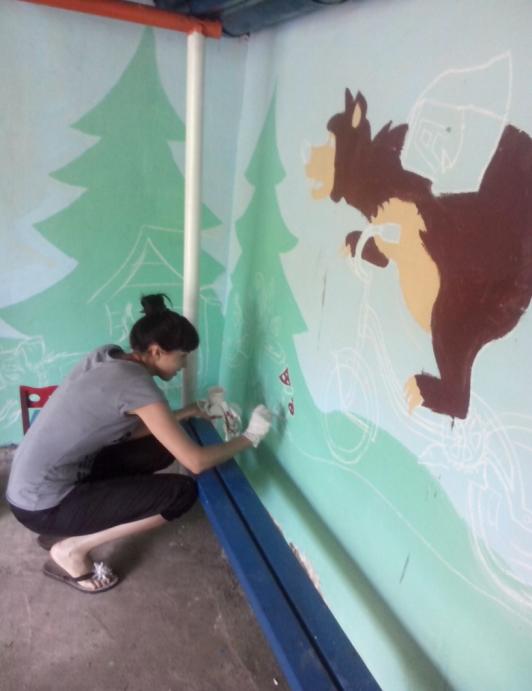 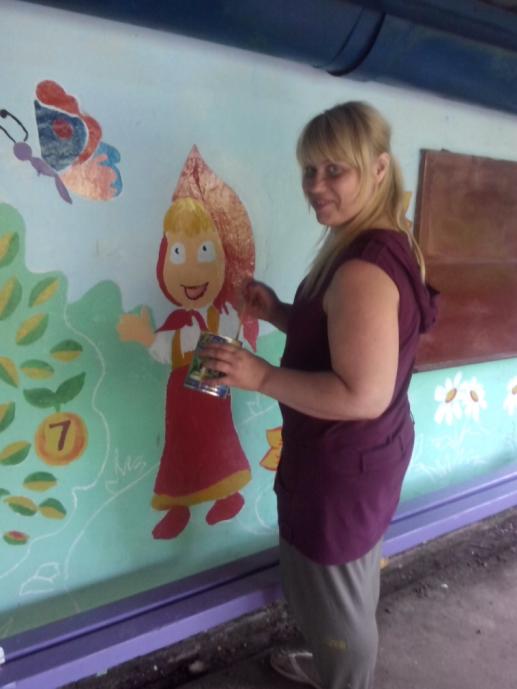 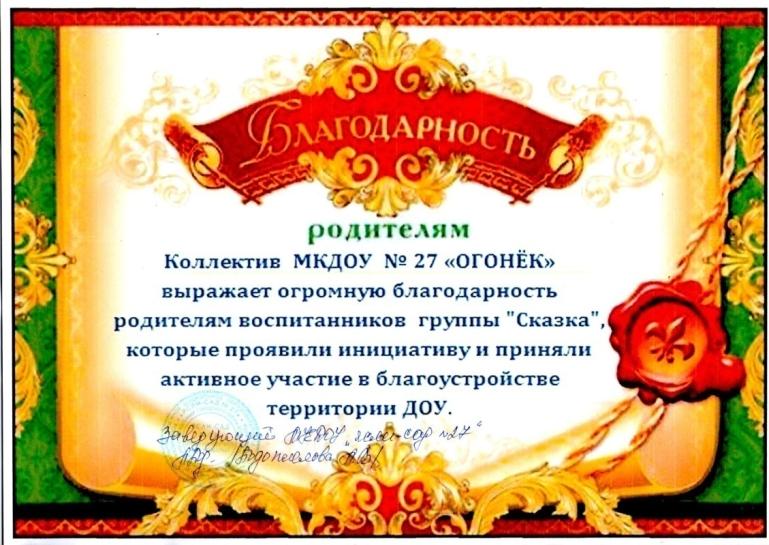 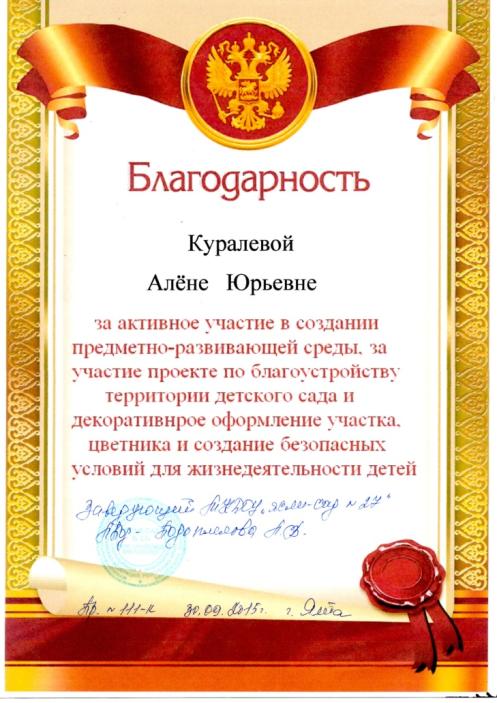 МОИ    ДОСТИЖЕНИЯ
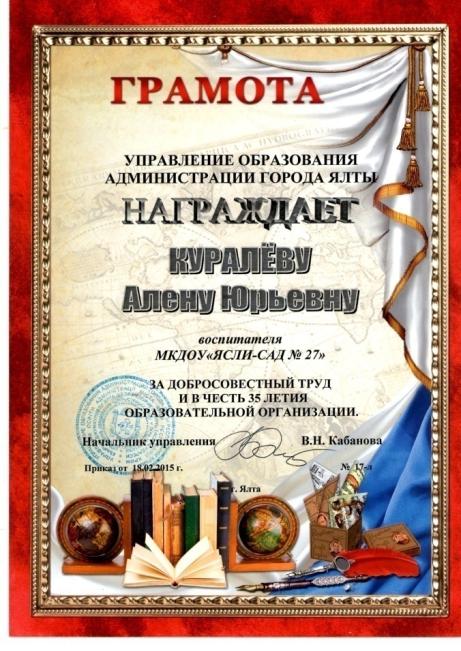 УПРАВЛЕНИЕ ОБРАЗОВАНИЯ АДМИНИСТРАЦИИ ГОРОДА ЯЛТЫ
ПРИКАЗ ОТ
 18.02.2015
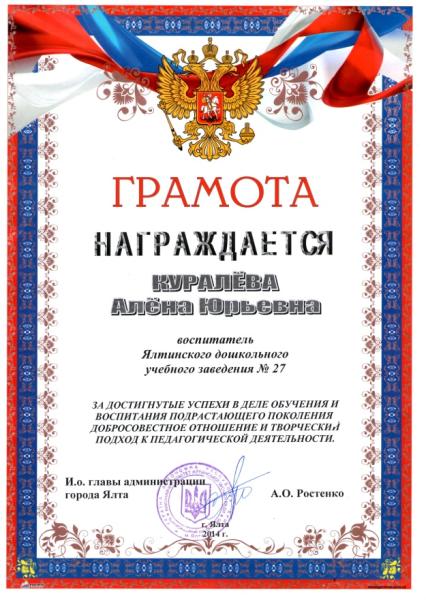 УПРАВЛЕНИЕ ОБРАЗОВАНИЯ АДМИНИСТРАЦИИ ГОРОДА ЯЛТЫ
         2014 г
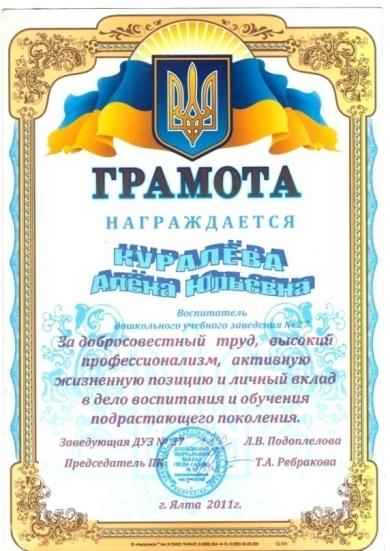 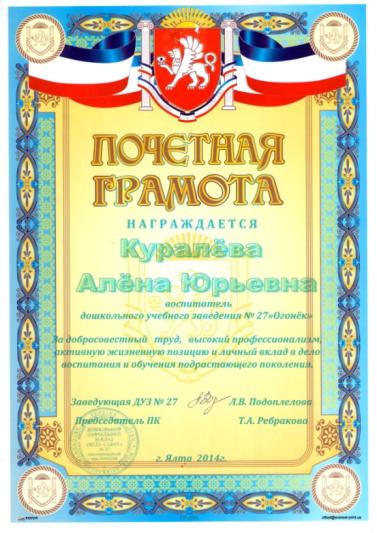 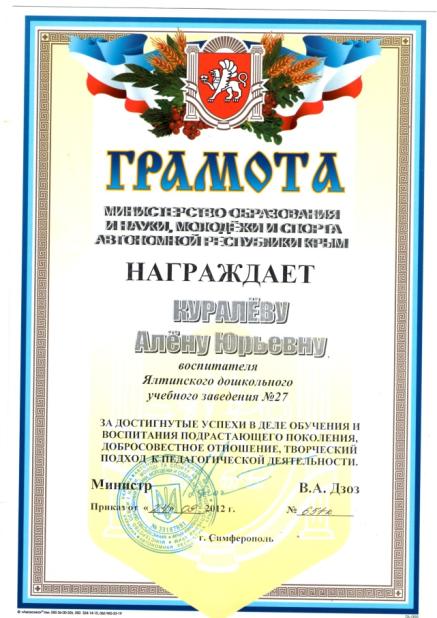 МИНИСТЕРСТВО ОБРАЗОВАНИЯ И НАУКИ, МОЛОДЁЖИ И СПОРТА АВТОНОМНОЙ РЕСПУБЛИКИ КРЫМ
ПРИКАЗ ОТ 
24.09.2012
     г. СИМФЕРОПОЛЬ
ДОСТИЖЕНИЕ МОИХ ВОСПИТАННИКОВ
2012 г  СТАРШАЯ  ГРУППА  «СКАЗКА»  ПРИНИМАЛА УЧАСТИЕ В ОБЩЕГОРОДСКОМ КОНКУРСЕ «ГАРМОНИЯ ДВИЖЕНИЙ»
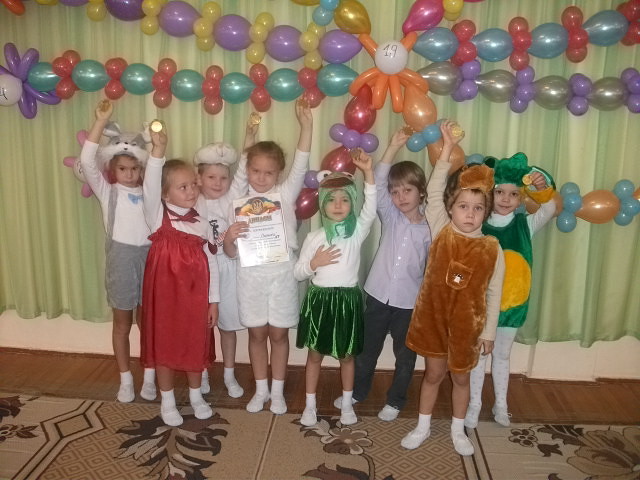 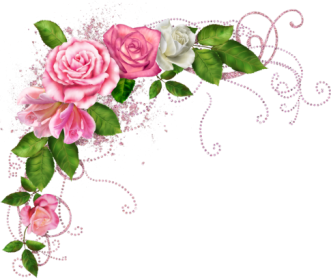 В рамках  конкурса  «Созвездие талантов»  в  МК ДОУ «Ясли-сад №27» , который проходил в октябре  2015г в номинации «Юный художник»  участвовала  Чарикова Анастасия, 4года  , воспитанница группы «СКАЗКА»
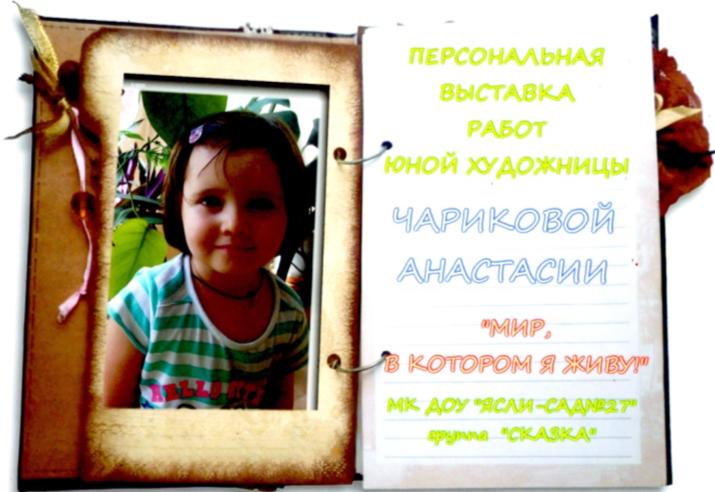 В  ОКТЯБРЕ  2015  В РАМКАХ  МК ДОУ «ЯСЛИ-САД №27» ПОХОДИЛИ КОНКУРСЫ «ГАРМОНИЯ ДВИЖЕНИЙ» И «СОЗВЕЗДИЕ ТАЛАНТОВ»   , В КОТОРОМ ВОСПИТАННИКИ СРЕДНЕЙ ГРУППЫ «СКАЗКА» ПРИНИМАЛИ АКТИВНОЕ УЧАСТИЕ
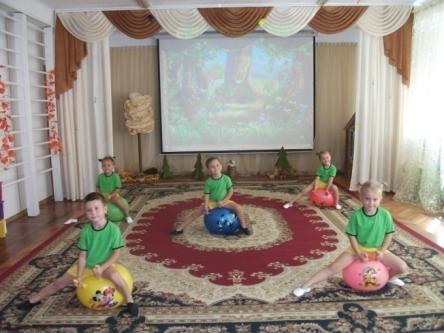 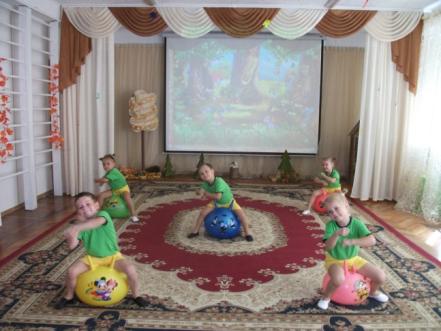 ТАНЕЦ
ФИТБОЛАХ
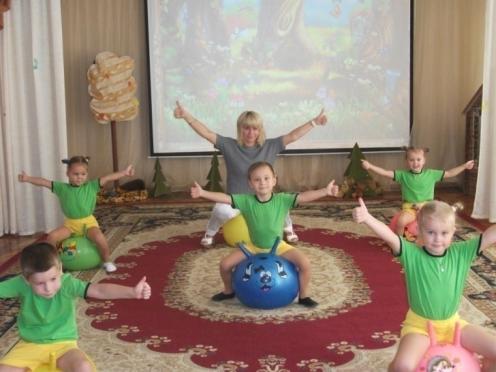 НА
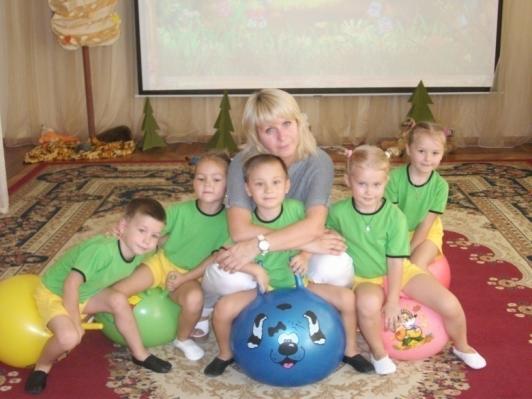 ВСЕХ  ПРОСТО ОЧАРОВАЛИ МАЛЕНЬКИЕ КУКЛЫ ИЗ СРЕДНЕЙ ГРУППЫ «СКАЗКА»
ТАНЕЦ  «КУКЛЫ»
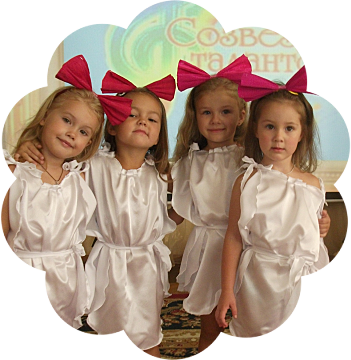 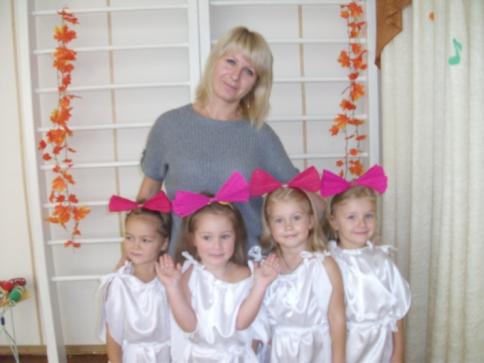 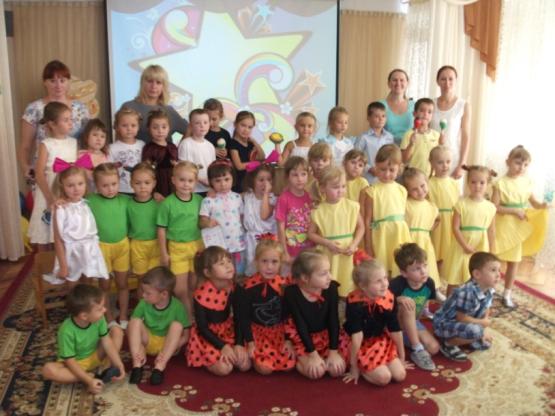 В феврале 2015 г нашему дорогому и любимому саду  исполнилось 35 лет. В подготовке участвовали все!!!
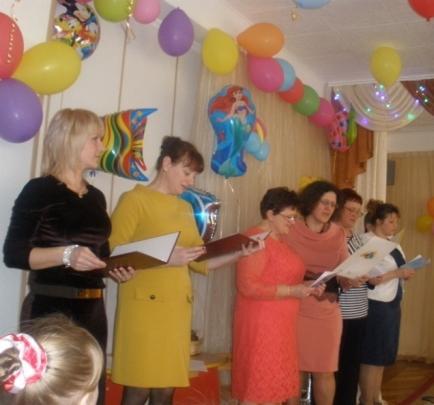 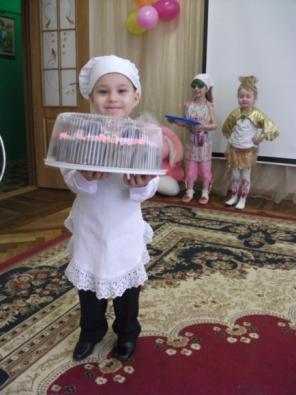 Танец  «Отец и дочь»
Не оставил равнодушным никого из присутствующих
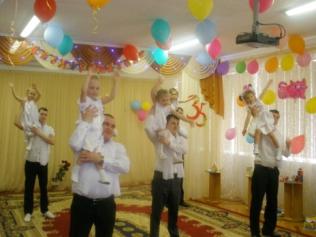 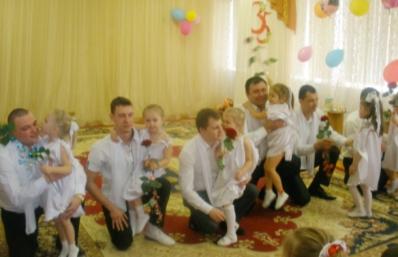 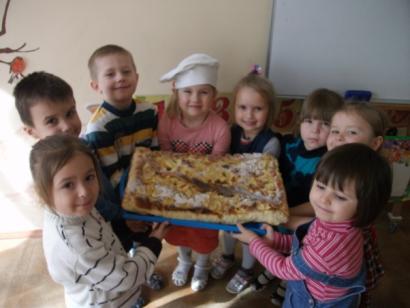 САМООБРАЗОВАНИЕ
2011 – 2012гг – «ПРАВОВОЕ ВОСПИТАНИЕ ДОШКОЛЬНИКОВ»
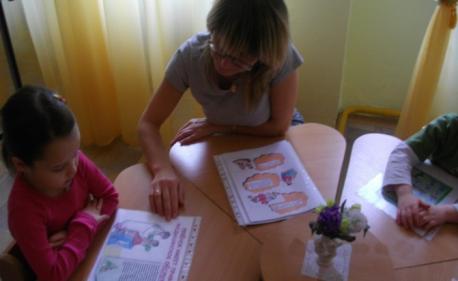 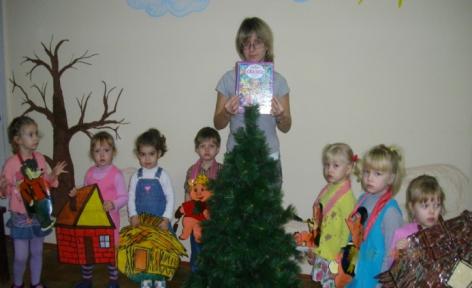 2013 – 2014 гг – «ФОРМИРОВАНИЕ ЭЛЕМЕНТАРНЫХ  МАТЕМАТИЧЕСКИХ ПРЕДСТАВЛЕНИЙ У ДОШКОЛЬНИКОВ ЧЕРЕЗ ДИДАКТИЧЕСКИЕ ИГРЫ»
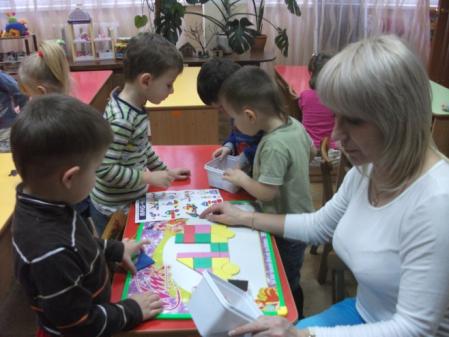 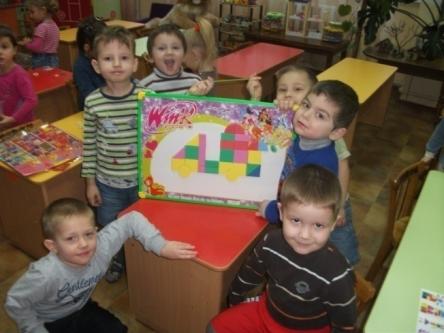 САМООБРАЗОВАНИЕ
2015 – 2016 гг – «ПРОЕКТНАЯ ДЕЯТЕЛЬНОСТЬ В ДОУ»
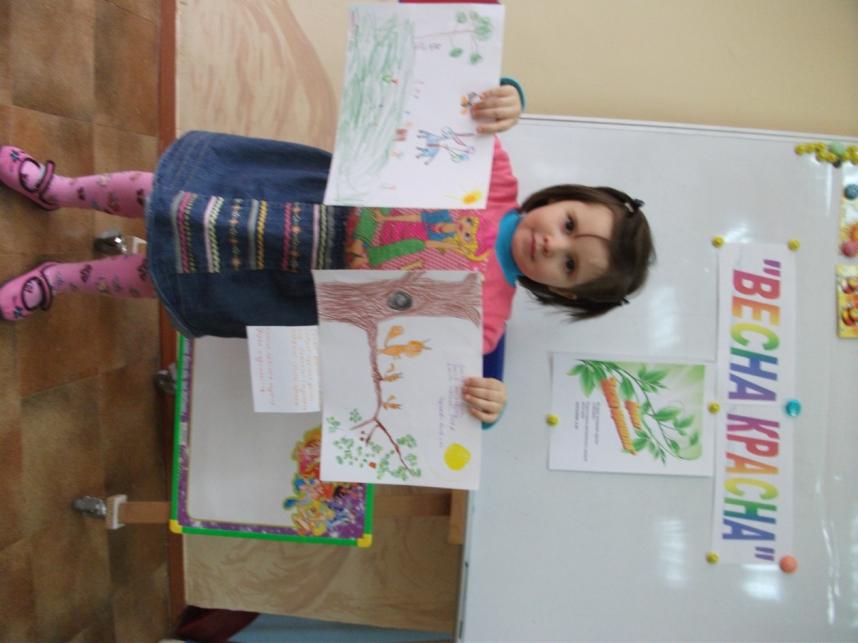 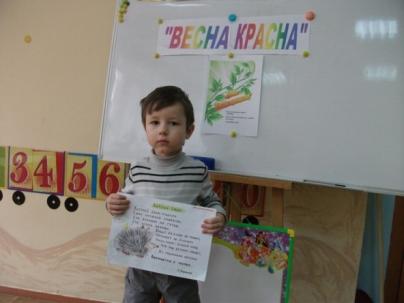 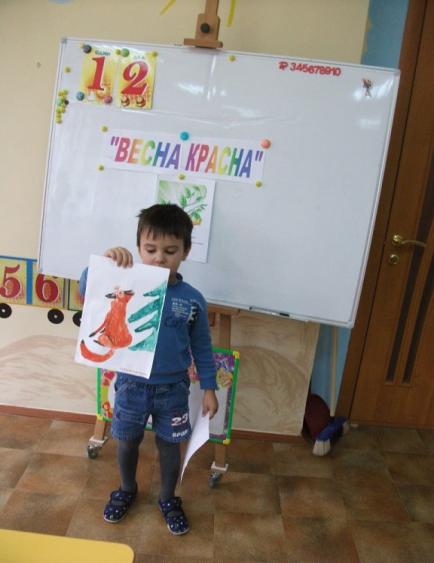 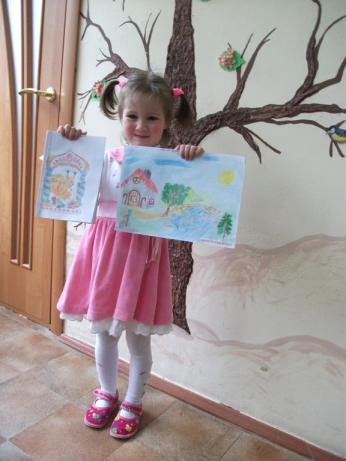 Мои победители
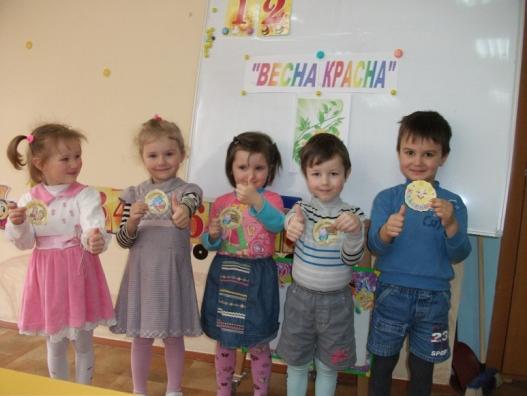 Проектная деятельность
Опытно-экспериментальный проект на тему «ОТКУДА БЕРУТСЯ МЫЛЬНЫЕ ПУЗЫРИ?»
                              2014г
Цель: Создание условий для исследовательской деятельности и развития познавательных и творческих способностей детей.
Задачи:
Познакомиться с историей мыловарения в России и процессом изготовления.
Познакомить с правилами изготовления мыльного раствора
Развитие логического мышления, умение делать выводы и заключения; познавательного интереса, творческих способностей.
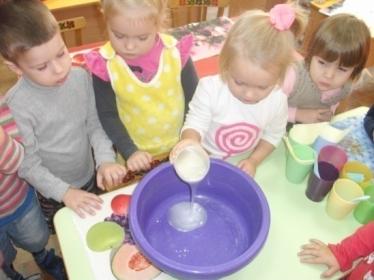 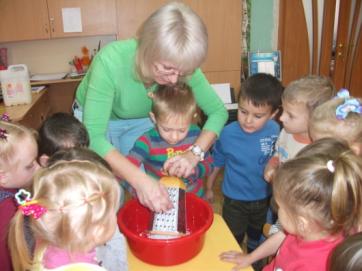 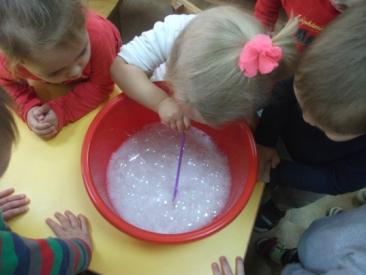 2014 г – во второй младшей группе работала над проектом «БУДЬ ЗДОРОВ»
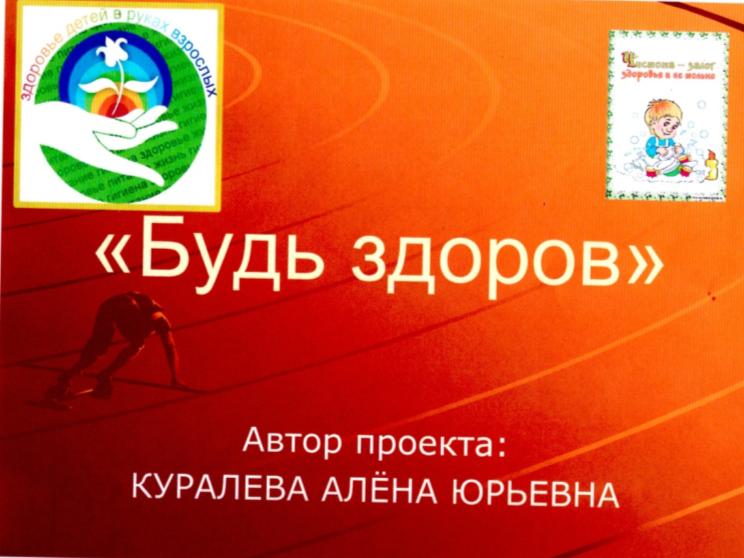 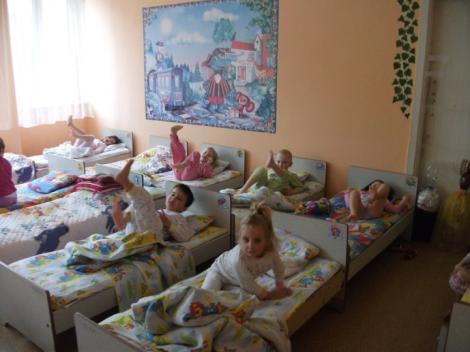 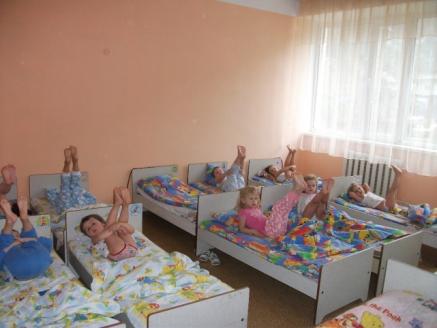 ДОМАШНИЕ ТВОРЧЕСКИЕ ЗАГОТОВКИ  ДЕТЕЙ С ПОМОЩЬЮ РОДИТЕЛЕЙ  «КАК Я УКРЕПЛЯЮ СВОЁ ЗДОРОВЬЕ» РАБОТА В РАМКАХ ПРОЕКТА «БУДЬ ЗДОРОВ»
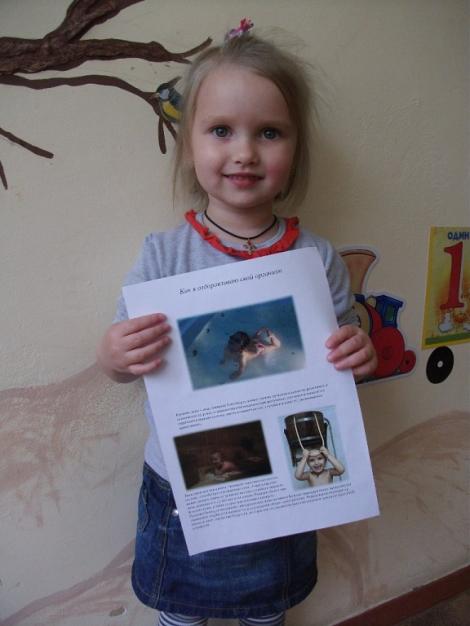 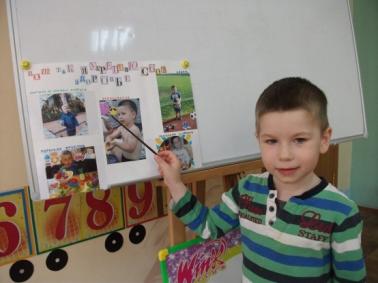 Андрей подготовил плакат  «Как я укрепляю своё здоровье»
Есия закаляется и ходит в баню
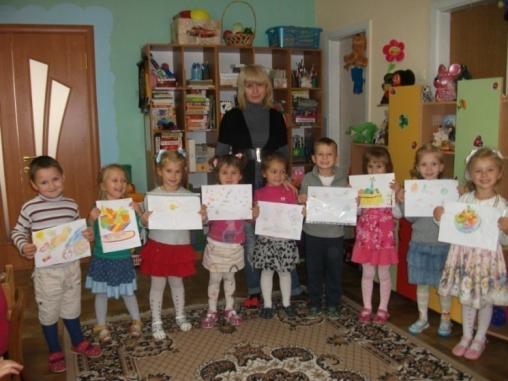 Выставка рисунков «Полезная еда»
ПРОЕКТНАЯ РАБОТА 
«СКАЗКИ ВСЕГДА С НАМИ»
2 младшая группа «СКАЗКА»
Создать положительный эмоциональный настрой. Формировать у детей представления о русской народной сказке через различные виды деятельности
ЦЕЛЬ:
Закрепить знание содержания сказок
 сформировать желание быть похожим на положительных героев
 развивать умения передавать образ сказочного героя речью, движениями, жестами, мимикой
 воспитывать интерес к сказкам
 прививать правила безопасного поведения на примере сказок
ЗАДАЧИ:
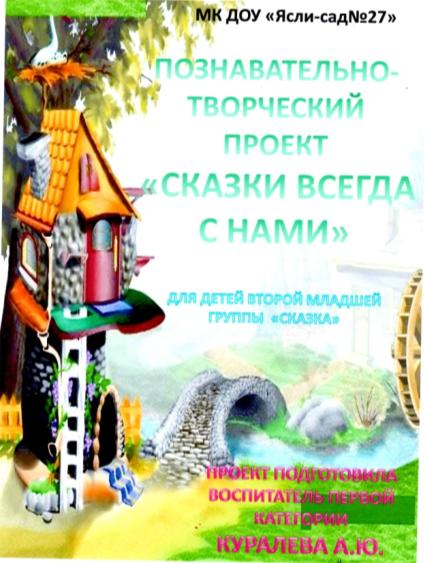 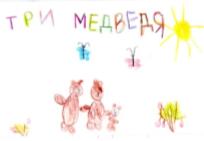 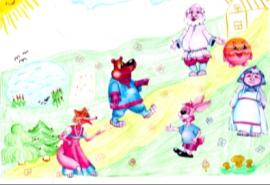 «РЕПКА»
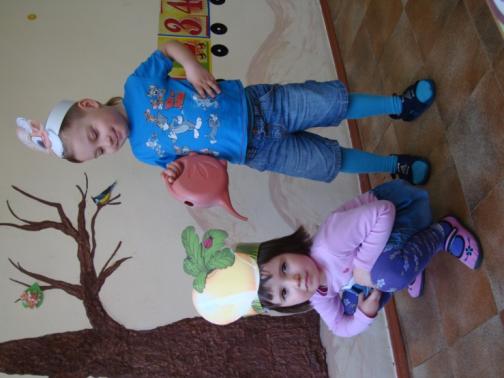 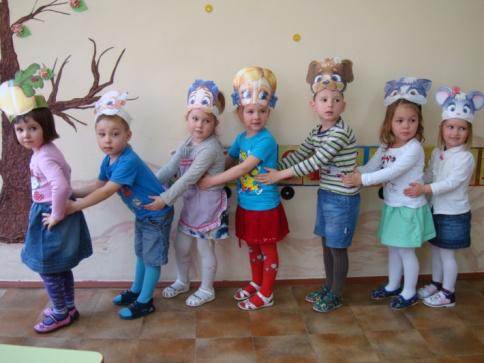 «ТЕРЕМОК»
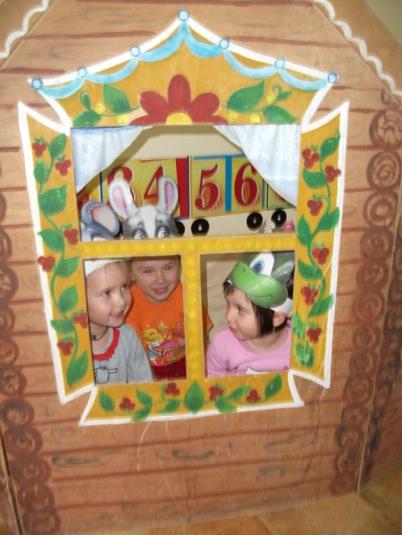 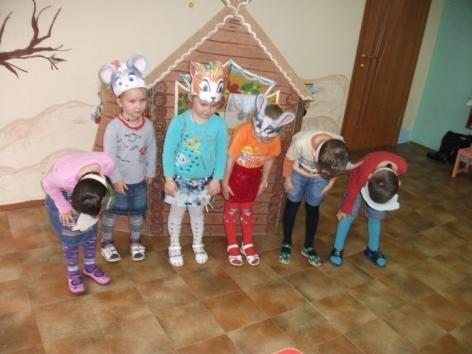 ПРОЕКТНАЯ РАБОТА «МОРСКИЕ ОБИТАТЕЛИ»
2 младшая группа «СКАЗКА»
ЦЕЛЬ:
Создание условий для воспитания экологической культуры и развития познавательных и творческих способностей детей
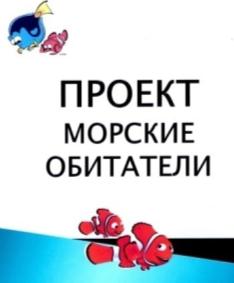 ОРИГАМИ 
     «Подводное царство»
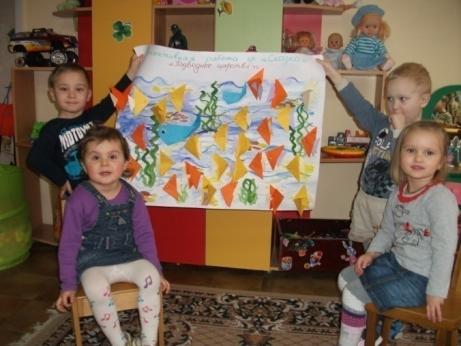 «Стайка китов»
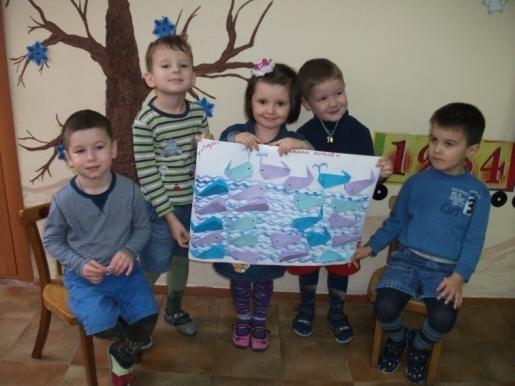 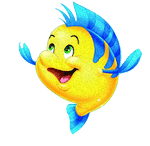 ПРОЕКТНАЯ РАБОТА «МОЯ СЕМЬЯ»
средняя группа «СКАЗКА»
ЦЕЛЬ:
Формировать у детей понятие «семья»
ЗАДАЧИ:
Формировать у детей представления о семье, профессии родителей
 воспитывать у детей любовь и уважение к членам семьи, учить проявлять заботу о родных людях
 совершенствовать стиль партнёрских отношений. Развивать коммуникативные навыки детей
 обогащать детско – родительские отношения опытом совместной творческой деятельности
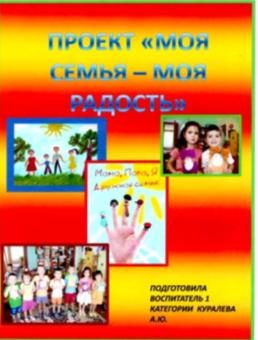 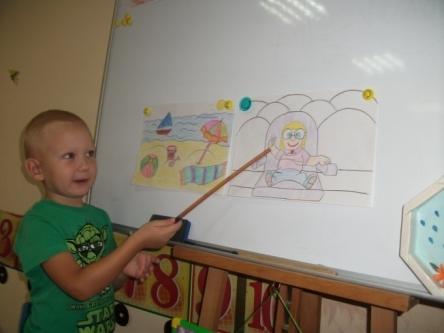 Творческое  задание  по проекту  «Как я с семьёй провожу выходные дни»
Аппликация
«ПОРТРЕТ МОЕЙ  МАМОЧКИ»
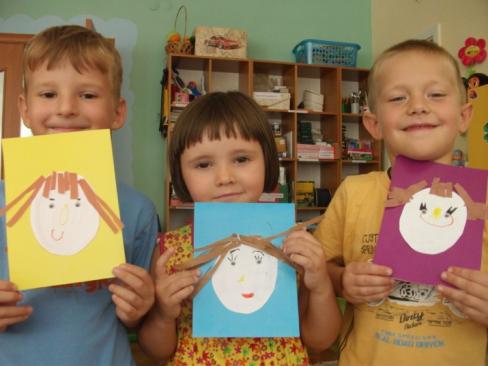 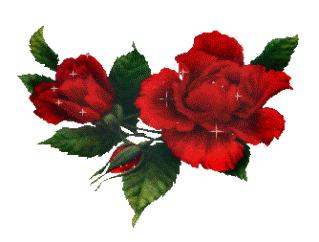 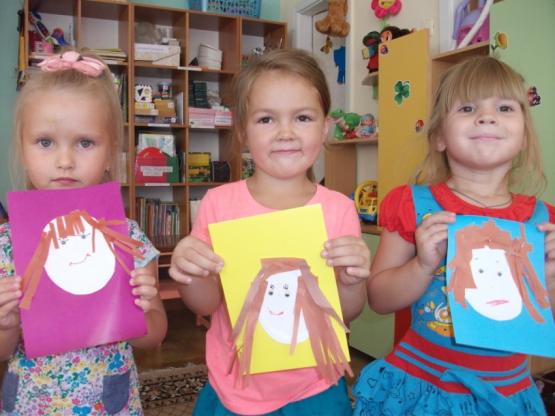 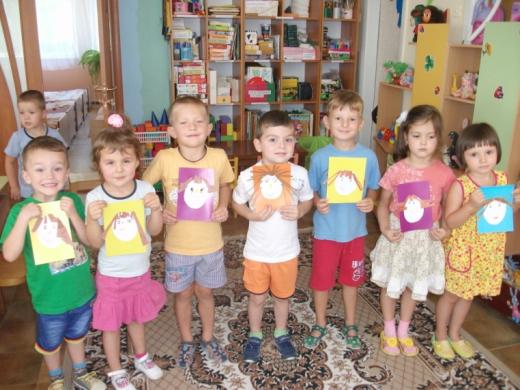 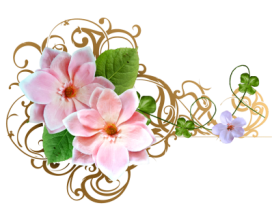 Педагогическая  деятельность
«СПОРТ  И  МЫ»
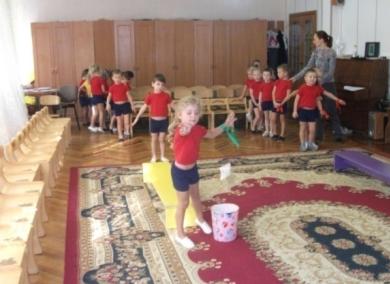 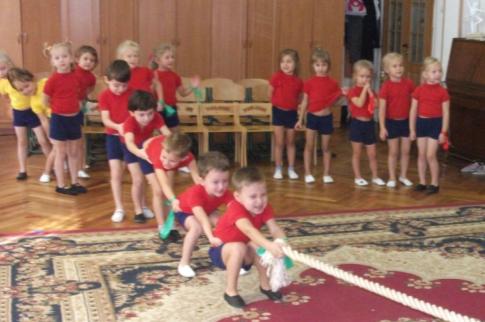 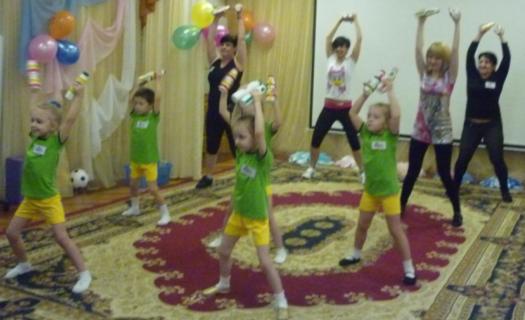 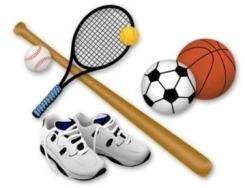 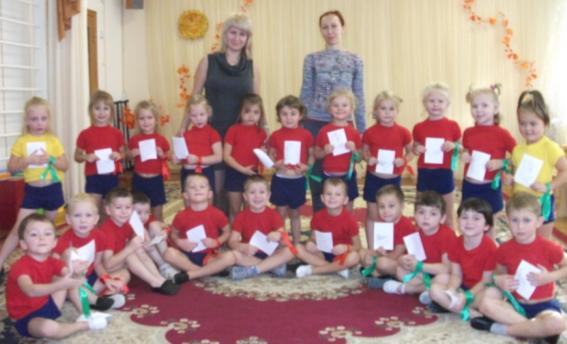 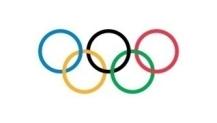 Педагогическая  деятельность
«БЕЗОПАСНОСТЬ ДЕТЕЙ  НА УЛИЦАХ ГОРОДА»
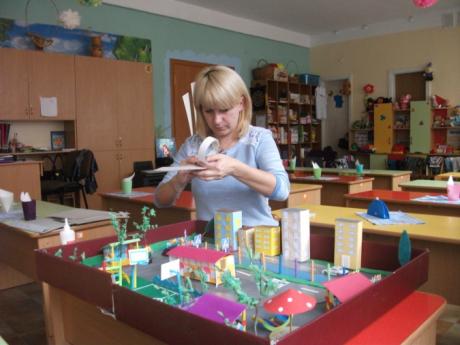 Создание макета  МК ДОУ «ЯСЛИ-САД№27»
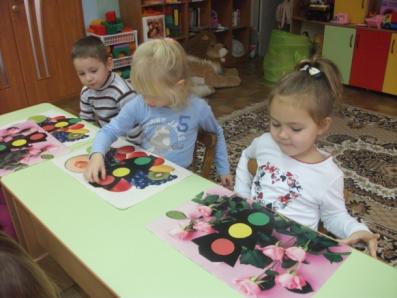 ИЗГОТОВЛЕНИЕ СВЕТОФОРЧИКОВ
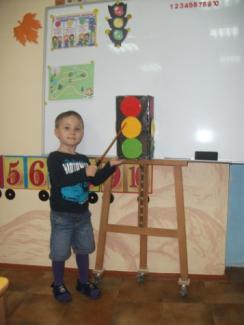 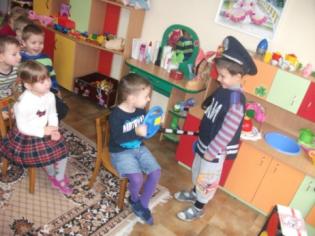 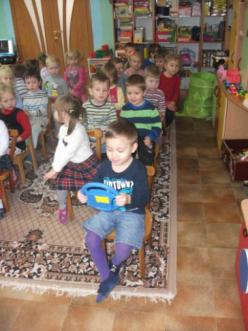 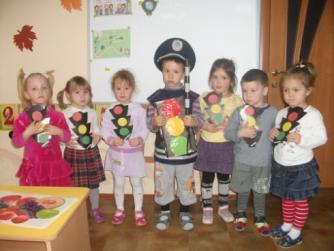 ПРОВЕДЕНИЕ НОД, МЕРОПРИЯТИЙ И ИГР ПО ТЕМЕ
ПРОДУКТИВНАЯ 
ДЕЯТЕЛЬНОСТЬ
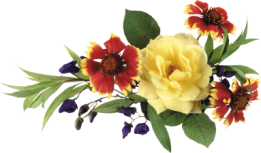 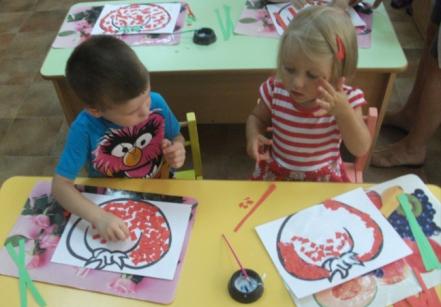 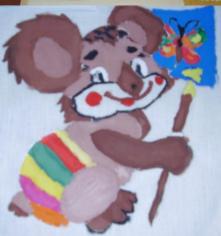 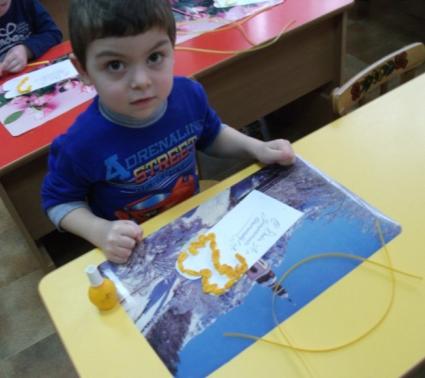 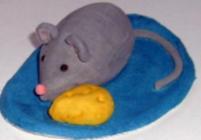 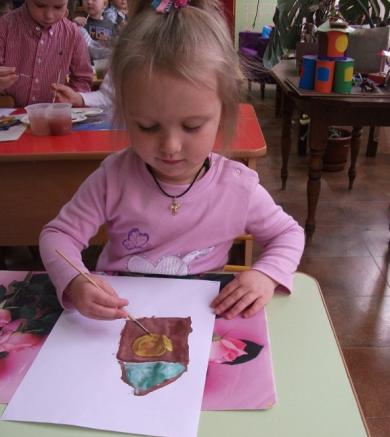 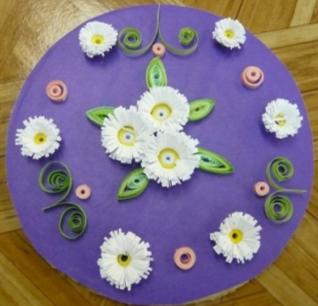 Творческие работы 
детей
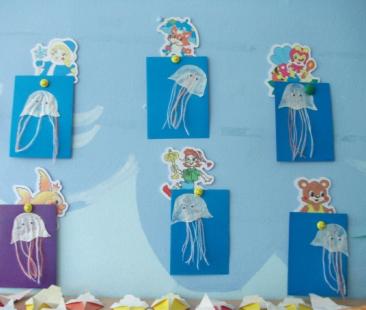 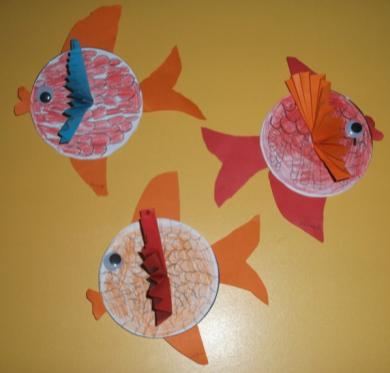 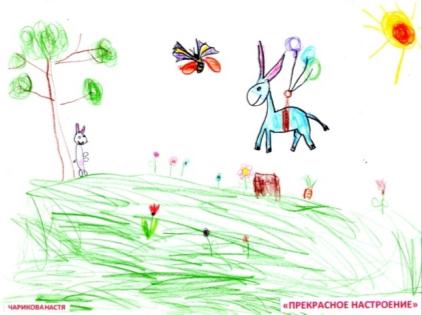 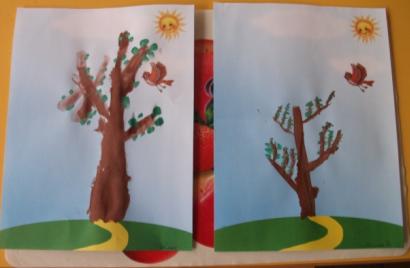 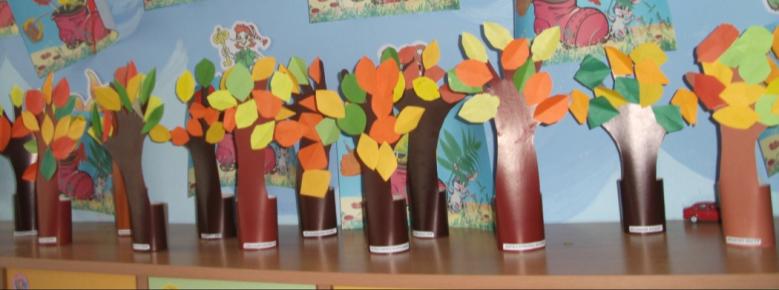 Активно принимаю участие в жизни детского сада, выступаю в роли сказочных персонажей  на праздниках и развлечениях
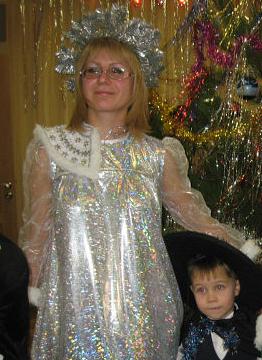 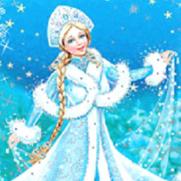 СНЕГУРОЧКА
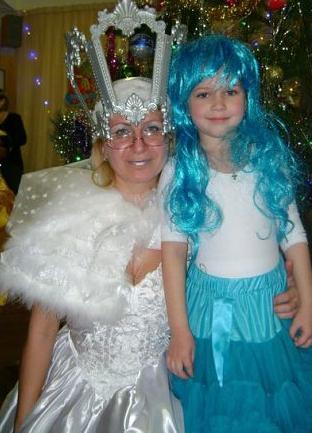 СНЕЖНАЯ КОРОЛЕВА
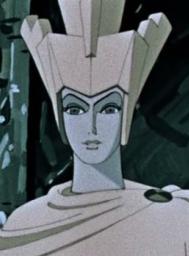 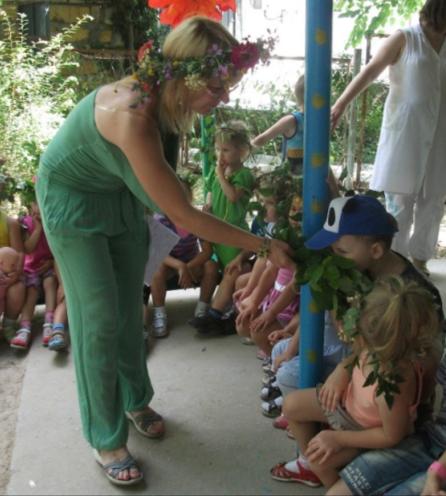 ЛЕТО
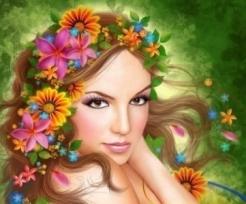 МАЛЬВИНА
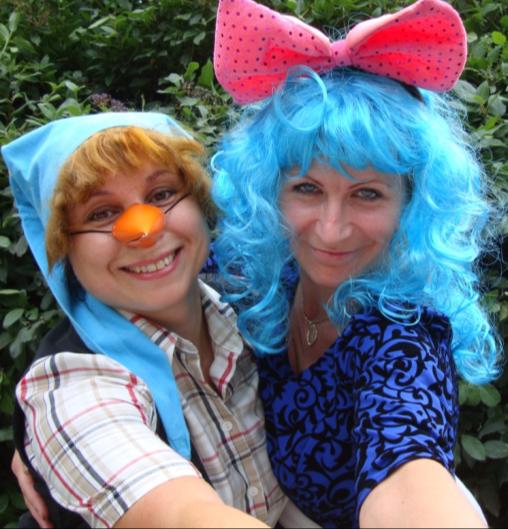 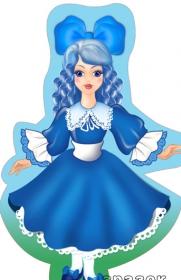